N3LO NN interaction adjusted to light nuclei in ab exitu approach : Daejeon 16
Youngman Kim (RISP, IBS)
In collaboration with: 
A. M. Shirokov, I. J. Shin, M. Sosonkina, P. Maris, J. P. Vary
May 11, 2016,  INT Program: Nuclear Physics from Lattice QCD
Why Daejeon?

Ab initio NCSM in short

Daejeon 16

Prospect
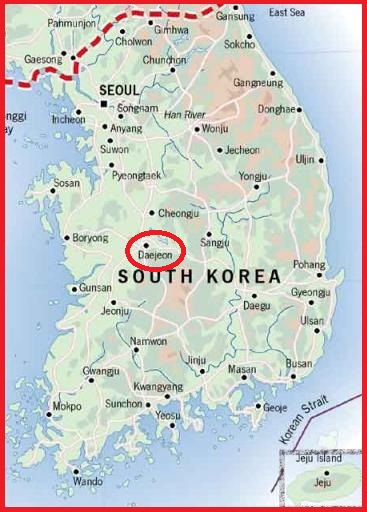 What is going on in Daejeon?
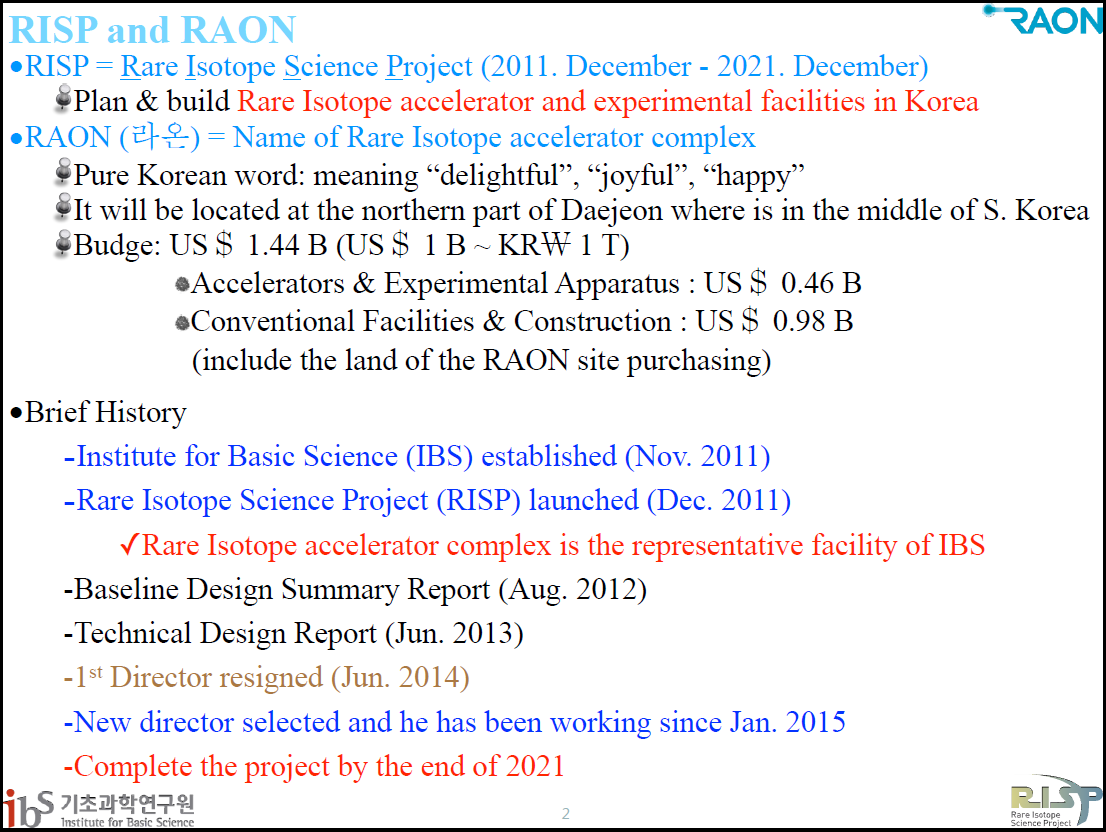 * ISOL-type facilities: radioactive ions are produced at rest in a thick target either by direct bombardment with particles from a driver accelerator or via fission induced both by fast and thermal secondary neutrons.
* In-flight (IF) facilities: a high energy ion beam is fragmented in a suitable thin target and the reaction products are and then transported to the secondary target.
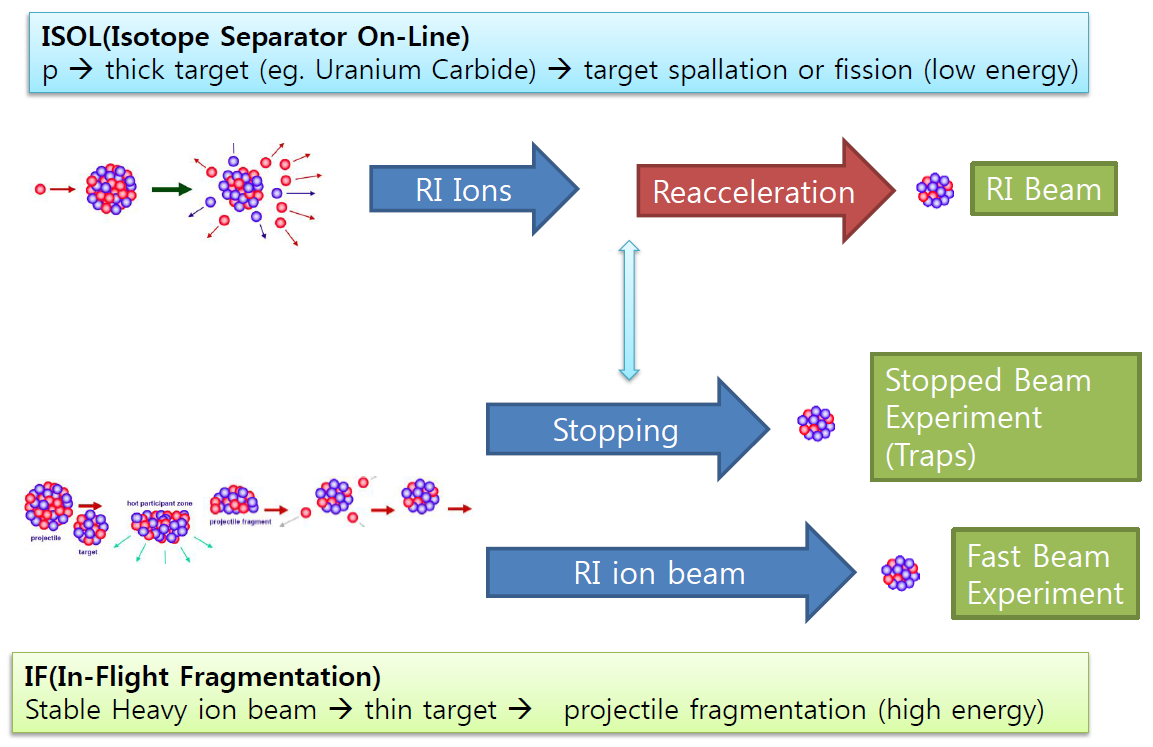 RAON Concept
High intensity RI beams by ISOL & IF & KOBRA
     ISOL : direct fission of 238U by 70MeV proton
     IF by 200MeV/u, 8.3pμA 238U
     KOBRA by ~ 20 MeV/u, stable ion beams

High quality neutron-rich RI beams
        132Sn with up to ~250MeV/u, up to ~108 pps

More exotic RI beams by ISOL+IF
20m
ECR-IS (10keV/u, 12 pμA)
LEBT
128.5m
RFQ (300keV/u, 9.5 pμA)
MEBT
100m
SCL1 (18.5 MeV/u, 9.5 pμA)
Driver LINAC
Chg. Stripper
SCL2 (200 MeV/u, 8.3 pμA for U+79)
(600MeV, 660 μA for p)
100m
375m
80m
ISOL
Target
70m
20m
MEBT
CB
RFQ
HRMS
μSR, 
Bio-medical
IF Target
RF Cooler
Cyclotron 
(p, 70 MeV, 1mA)
SCL3
250m
KOBRA system
High-precision 
Mass Measurement
IF Separator
ECR-IS
Gas Catcher
Post Accelerator
IF system
ISOL system
110m
100m
High Energy Experiments
Nuclear Structure/
Symmetry Energy
Low Energy Experiments
Nuclear Astrophysics
CB : Charge Breeder
HRMS : High Resolution Mass Separator
6
RAON Layout and Beam Parameters
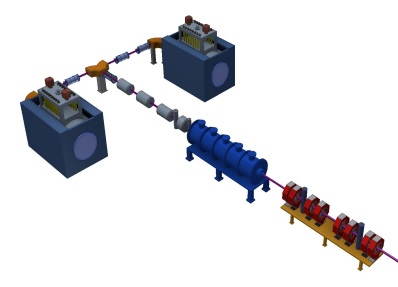 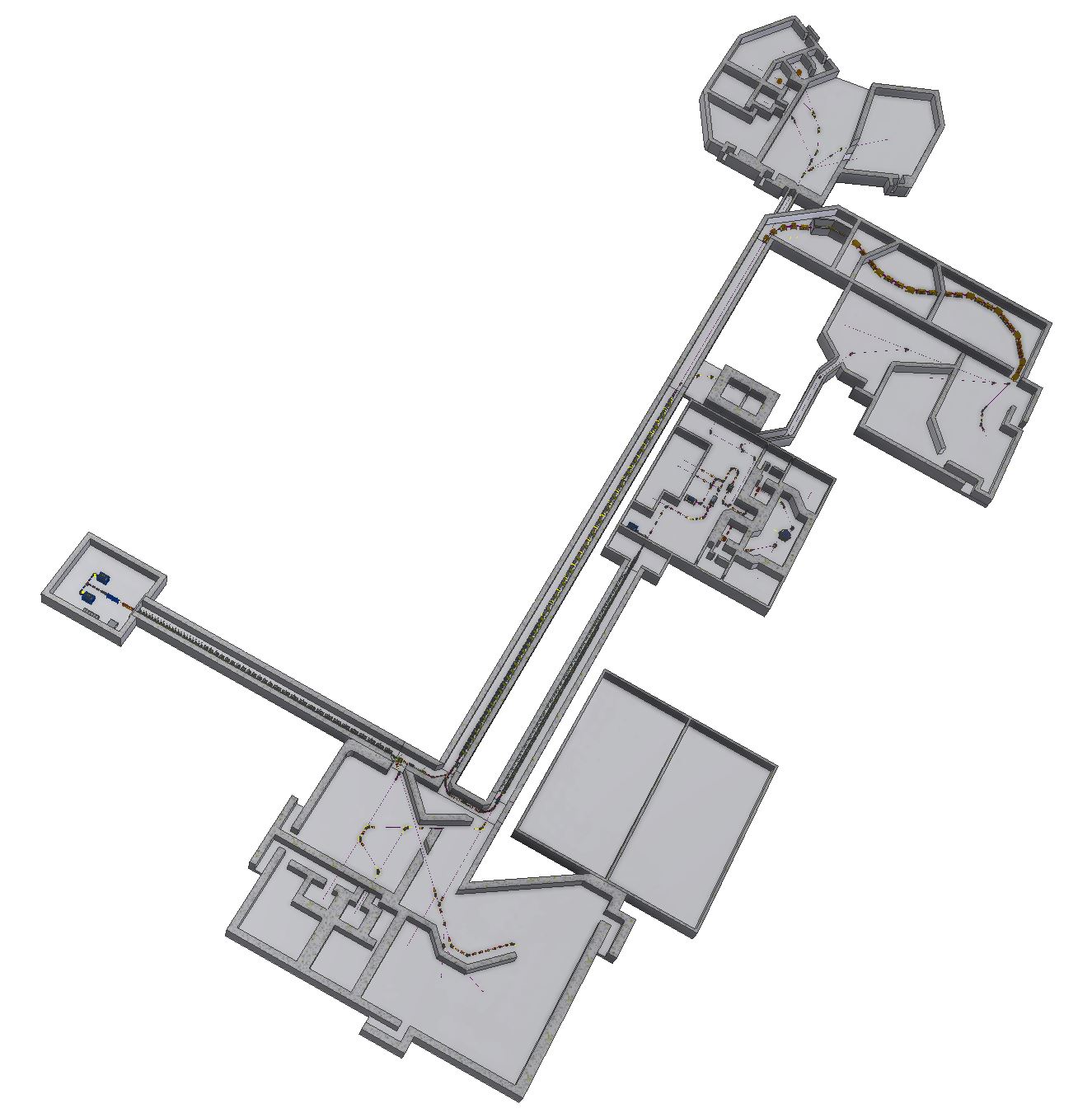 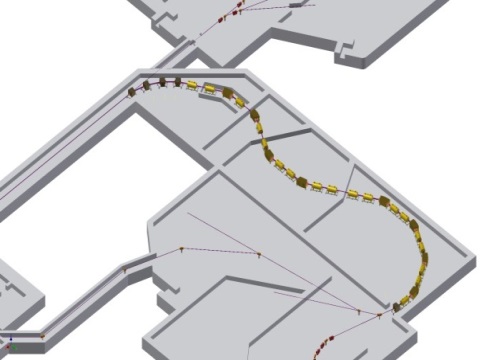 High Energy Exp. 2
IF SYSTEM
High Energy Exp. 1
Injector
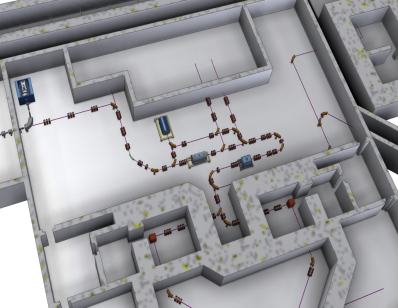 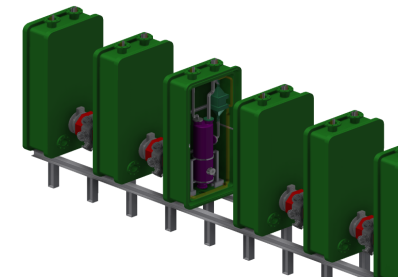 ISOL SYSTEM
SCL1(QWR)
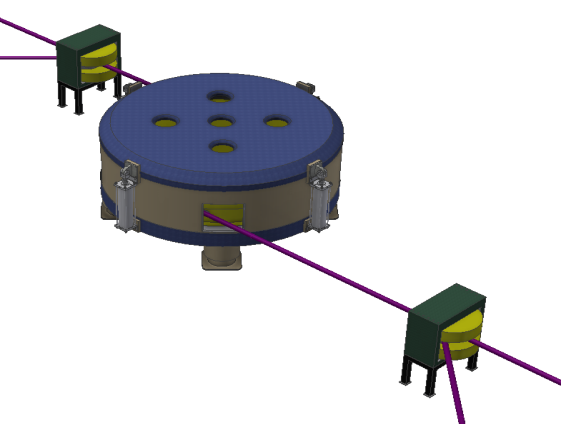 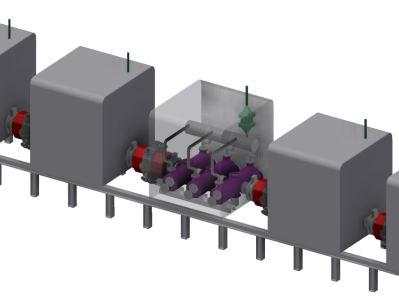 SCL3(QWR/HWR)
Cyclotron
SCL1(HWR)
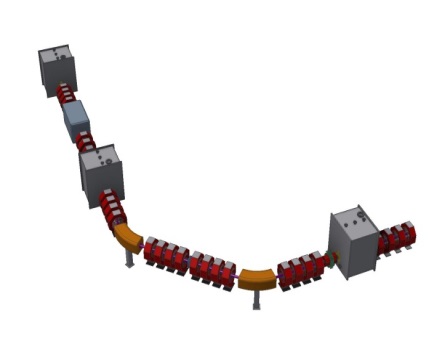 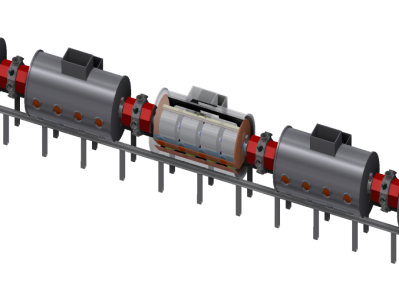 Cryogenic System
Low Energy Exp.
Charge Stripper
SCL2(SSR)
7
Expected RIBs at RAON
IF
ISOL
KOBRA
ISOL+IF
RAON will provide access to unexplored regions of the nuclear chart
8
RAON Site
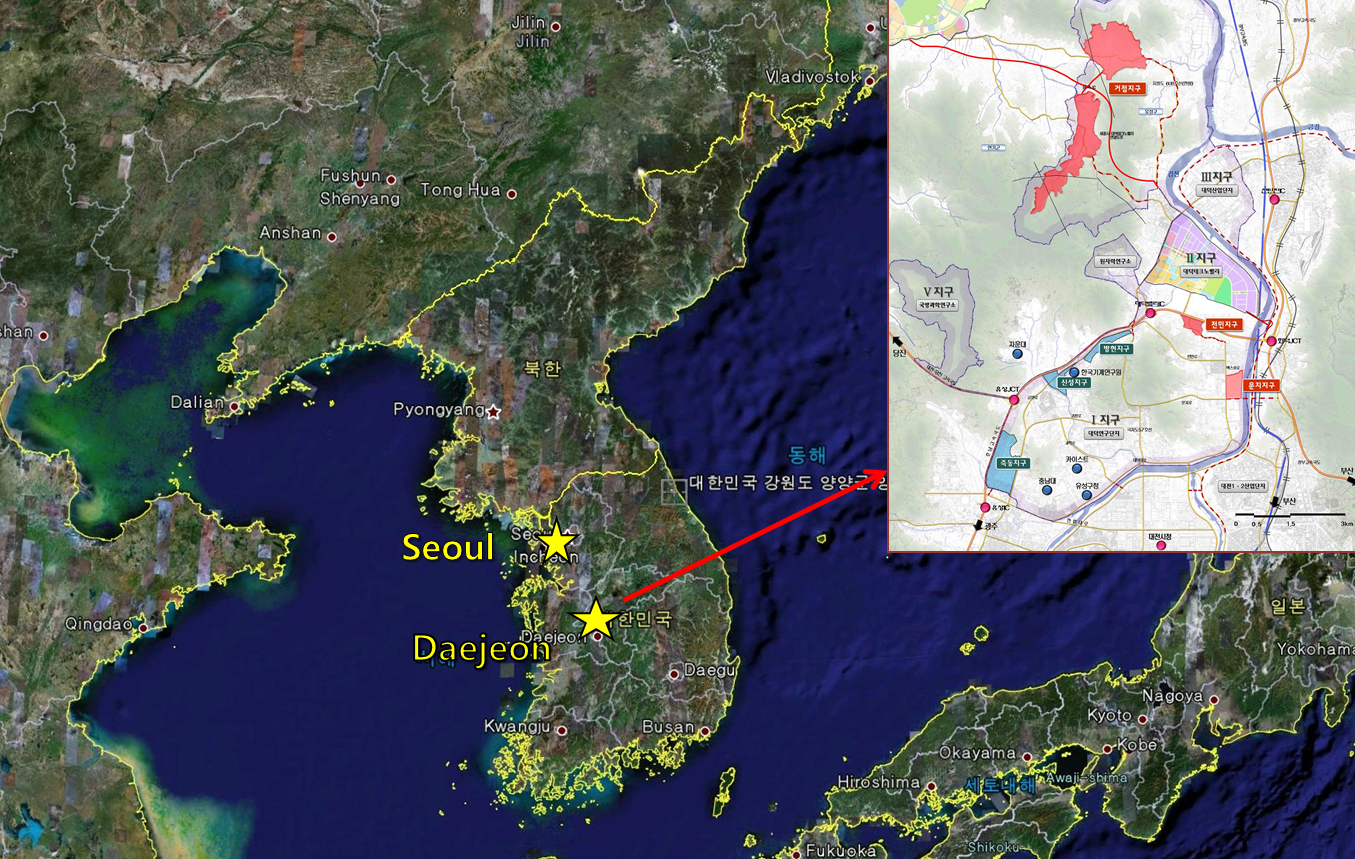 Bird’s-eye view
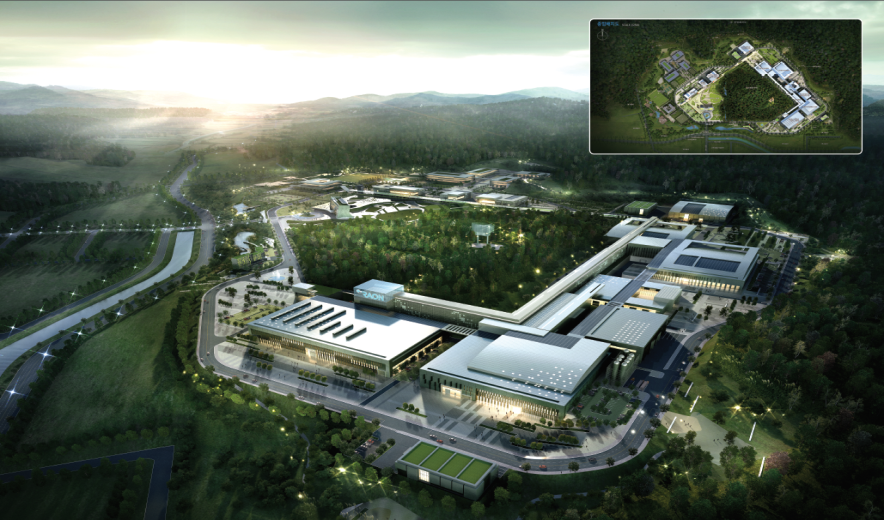 ~11 km
Current RISP Office
Area (Lot/Bldg): 952,066 m2 / 130,257 m2
9
Ab initio No Core Shell Model
Ab initio: nuclei from first principles considering fundamental interactions without uncontrolled approximations.
No core: all nucleons are active, no inert core.
Shell model: harmonic oscillator basis
Point nucleons
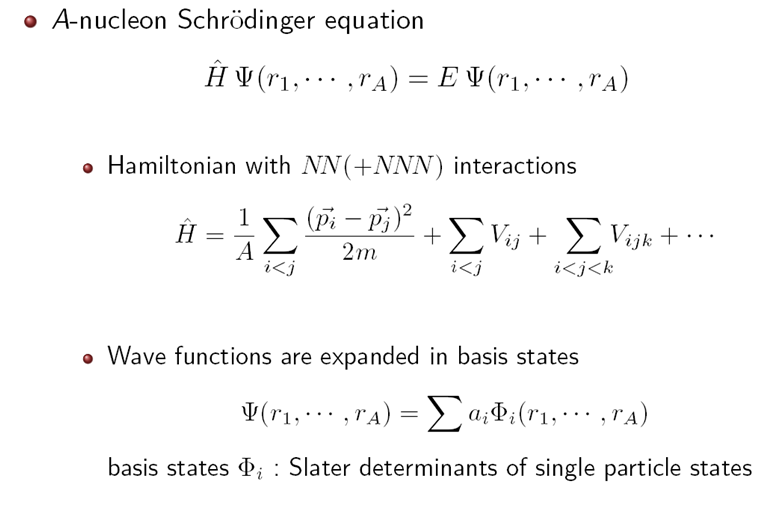 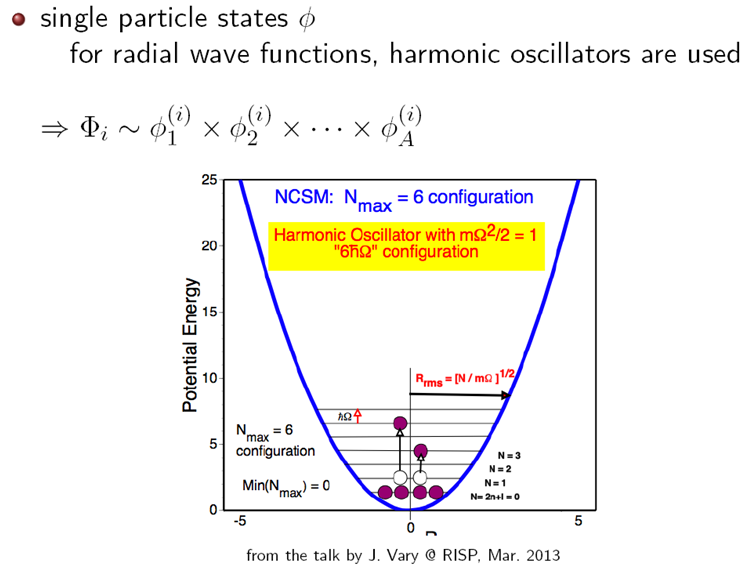 Ab initio structure and NN interaction
Unfortunately, the NN interaction at low energies needed for nuclear physics applications cannot be directly derived from QCD at the moment
Ab initio theory requires, of course, a realistic NN interaction accurately describing NN scattering data and deuteron properties
Nice to avoid NNN forces? Yes
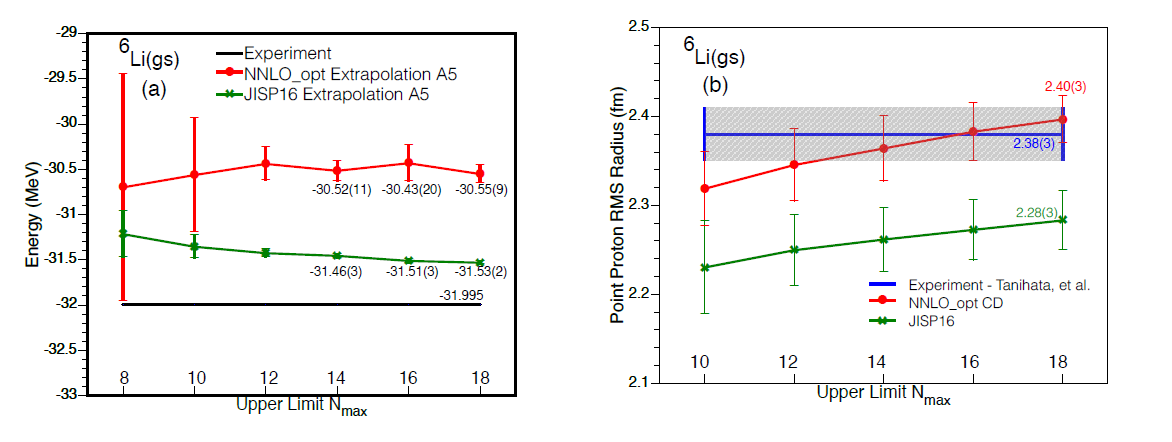 Ik Jae Shin, Y. Kim, P. Maris, J. P. Vary, C. Forssén, J. Rotureau, N. Michel, arXiv:1605.02819
Ab initio NCFC & ab initio GSM with a natural orbital single-particle basis
Daejeon 16
We use phase-equivalent transformations to adjust off-shell properties of similarity renormalization group evolved chiral effective field theory NN interaction (Idaho N3LO) to describe binding energies and spectra of light nuclei without NNN forces.
W. Polyzou and W. Glöckle theorem [Few-body Syst. 9, 97 (1990))]
H=T+Vij     H’=T+V’ij+Vijk
   where Vij and V’ij  are phase-equivalent, H and H’ are isospectral.

Is it possible to transform as
H’=T+V’ij+Vijk      H=T+Vij
  with (approximately) isospectral H and H’ to minimize the need for the explicit introduction of three and higher body forces?
"N3LO NN interaction adjusted to light nuclei in ab exitu approach," 
A.M. Shirokov, I.J. Shin, Y. Kim, M. Sosonkina, P. Maris, J.P. Vary. e-Print: arXiv:1605.00413 [nucl-th]
PET (phase equivalent transformation)
Assume unitary matrix [U] has only a finite matrix mixing of a few selected basis function. Then H and H’ have identical eigenvalues, and also asymptotic behavior of their eigenvector wave functions are same.

do not change scattering phase shifts and bound state energies of two-body system 
but are supposed to modify two-body bound state observables such as the rms radius and electromagnetic moments
 ex) JISP16 [A.M. Shirokov, J.P. Vary, A.I. Mazur and T.A. Weber, Phys. Lett. B 644 (2007) 33]
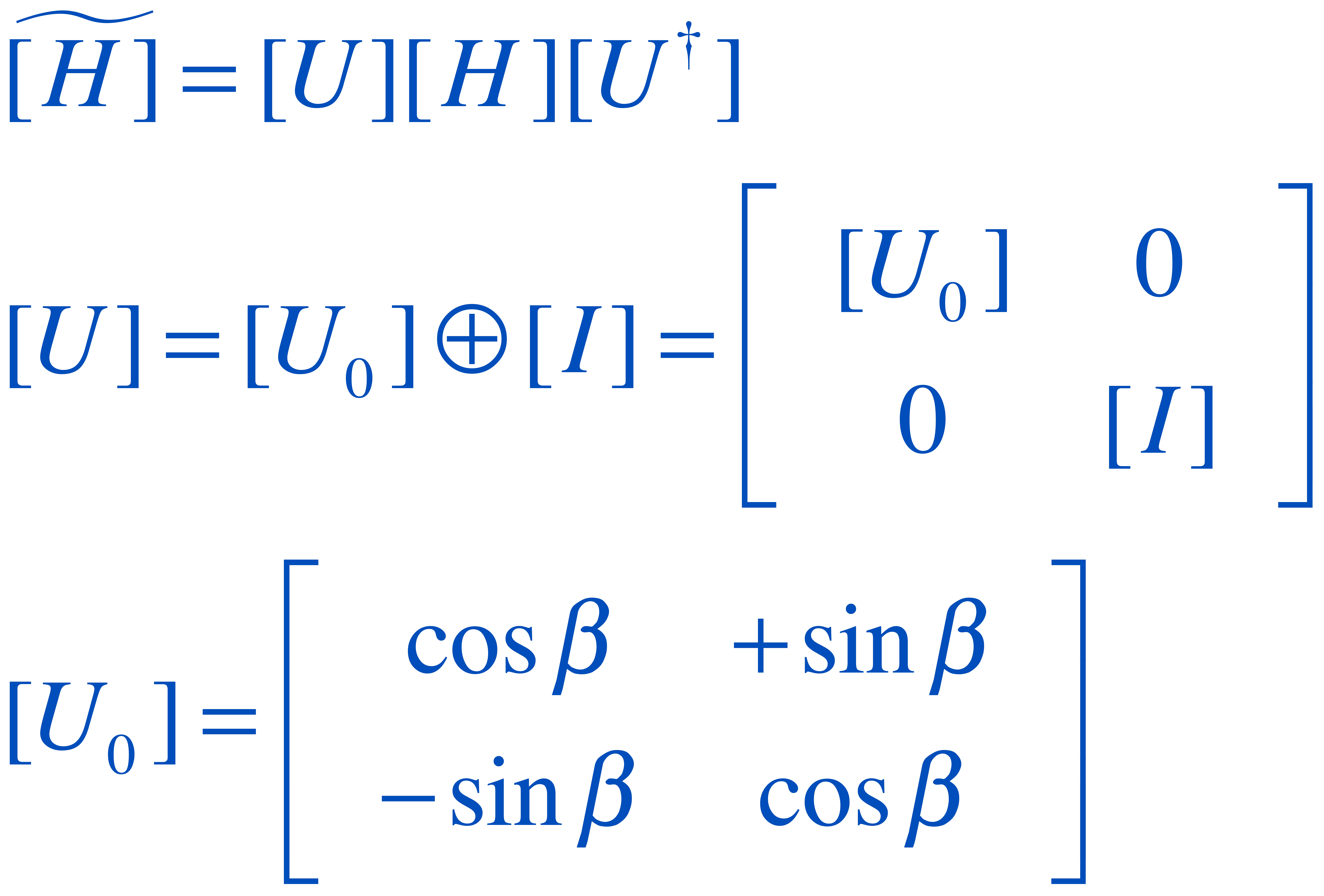 Phase-equivalent transformations (PETs)
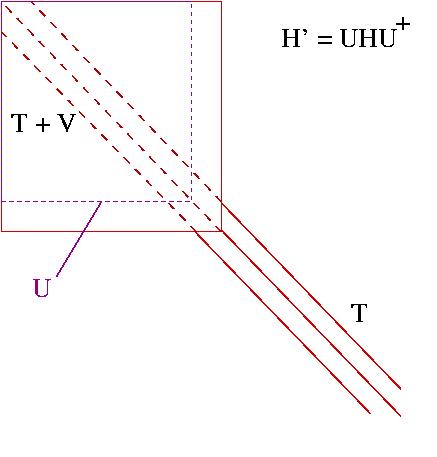 PETs are generated by unitary transformations of the two-nucleon Hamiltonian
December 18, 2015, Seoul
A. Shirokov
JISP16 vs Daejeon16
N3LO interaction
ISTP
(inverse scattering tridiagonal potential)
SRG
(similarity renormalization group)
SRG-evolved N3LO
PET (phase equivalent transformation)
JISP16
(J-matrix inverse scattering potential)
Daejeon16
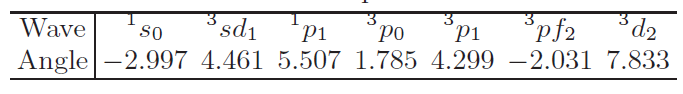 PET angles (in degrees) defining the Daejeon16 NN interaction in various NN partial waves.
binding energies of 3H, 4He, 6Li, 8He, 10B, 12C, 16O 
 excitation energies of 6Li [(3+,0), (0+,1)],  10B[(1+,0)], 12C[(2+,0)]
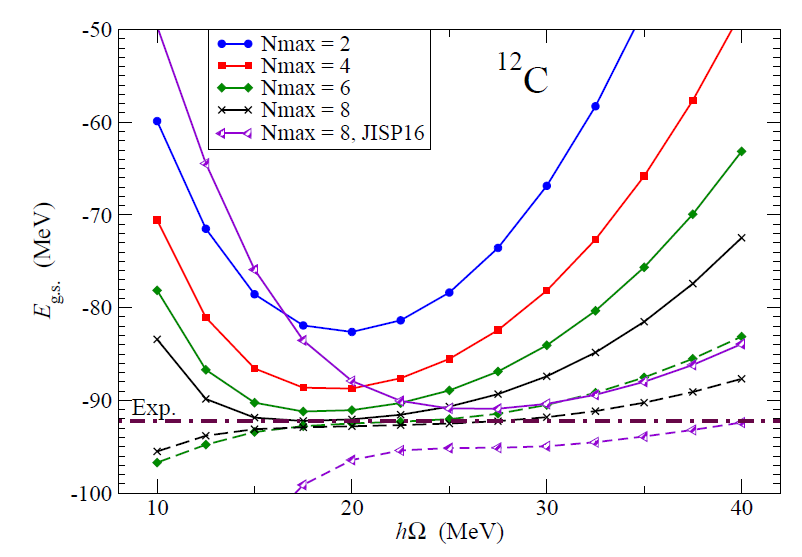 12C ground state energy in NCSM calculations obtained with Daejeon16 NN interaction
Extrapolation B
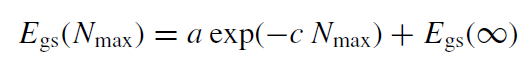 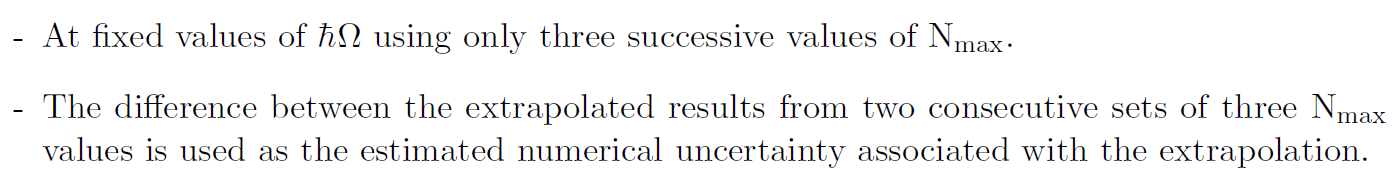 P. Maris, J. P. Vary, and A. M. Shirokov, PRC 79, 014308 (2009)
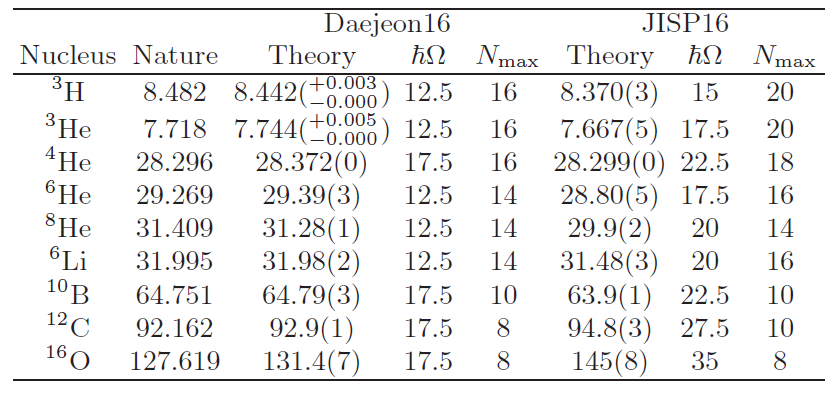 Binding energies (in MeV) of nuclei obtained with Daejeon16 NN interaction using Extrapolation B  with estimated uncertainty of the extrapolation.
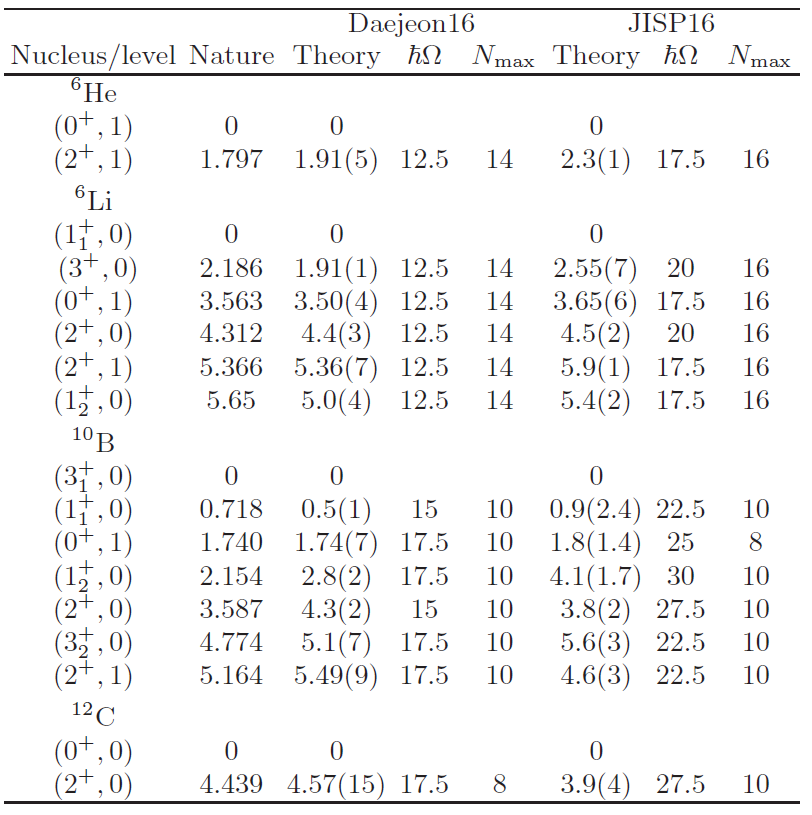 Excitation energies (in MeV) of some nuclei obtained with Daejeon16 NN interaction.
Our calculations with Daejeon16 demonstrate that the 10B ground state spin can be obtained using only two-nucleon interaction which, however, mimics the effects of NNN forces by modification of its off-shell properties by means of PETs.
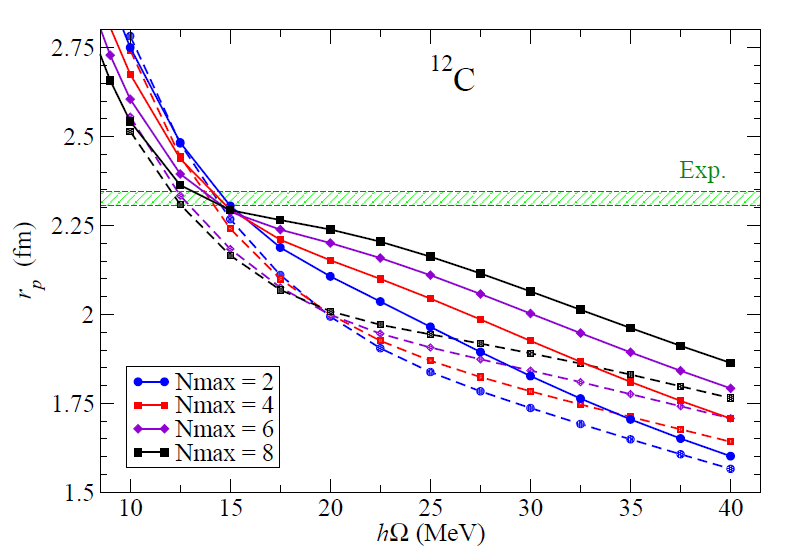 12C point-proton radius obtained with Daejeon16 (solid lines) and JISP16 (dashed lines) NN interactions in NCSM calculations.
We use these crossing points as rough estimates of the converged radius as has been suggested
in M. A. Caprio, P. Maris, J. P. Vary, PRC 90, 034305 (2014)
Binding energies
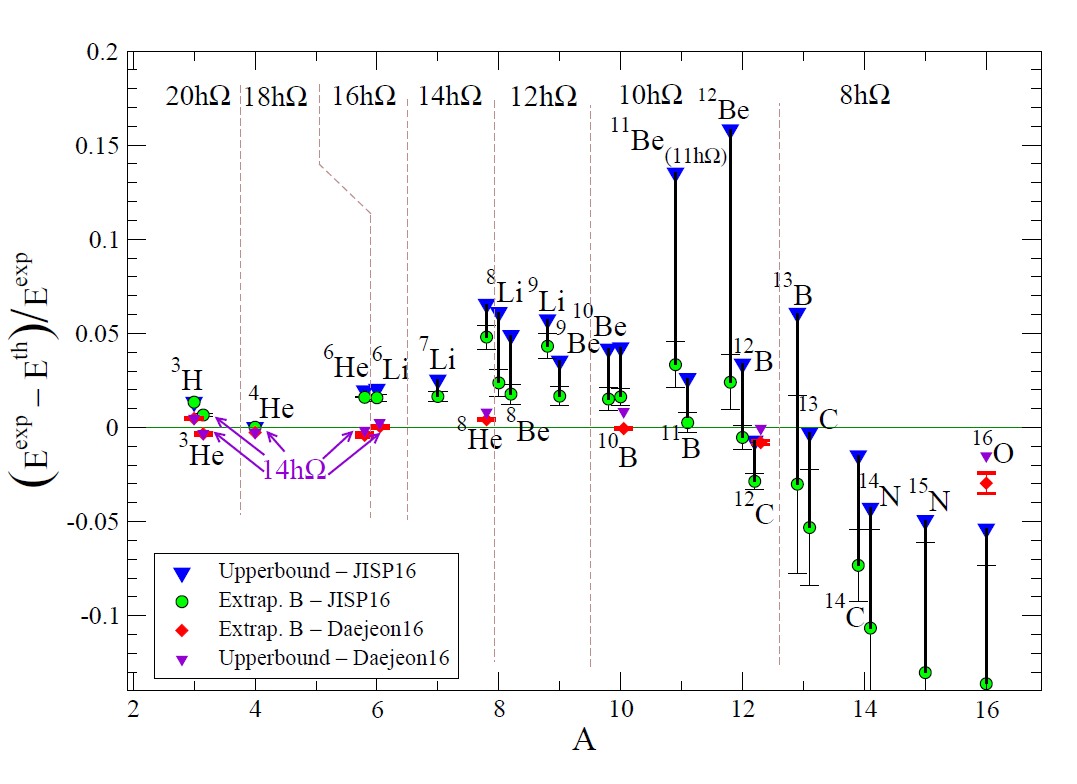 Binding energies (expanded scale)
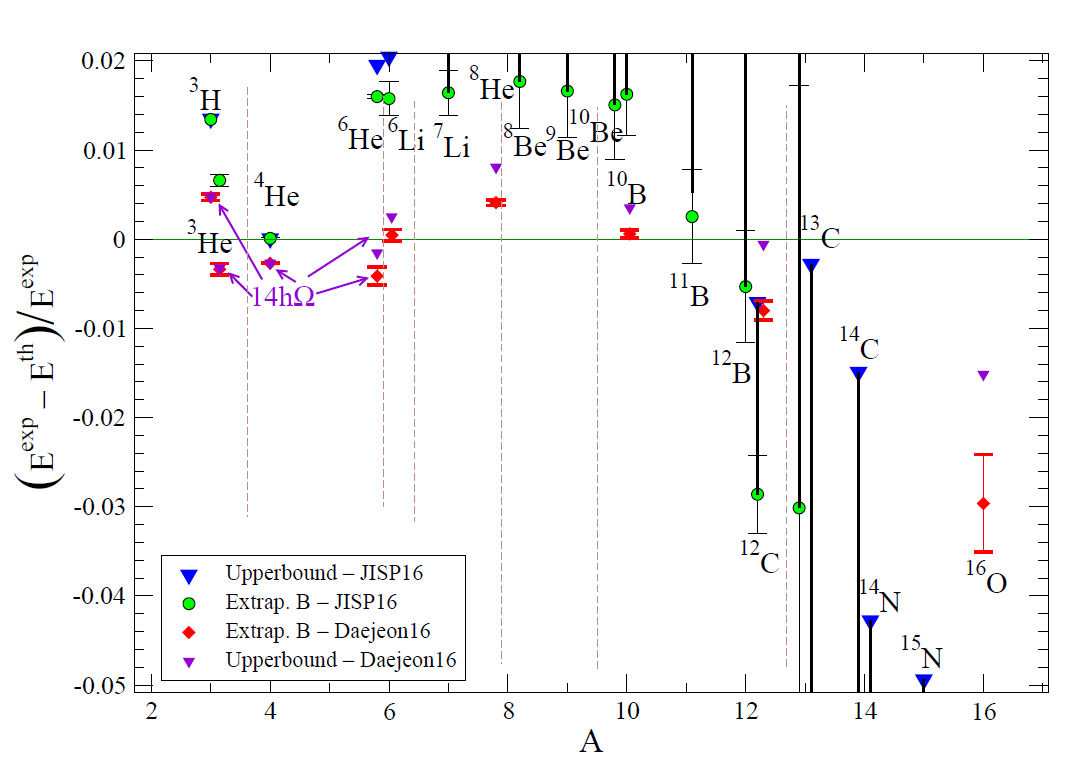 “Intense” RI beams
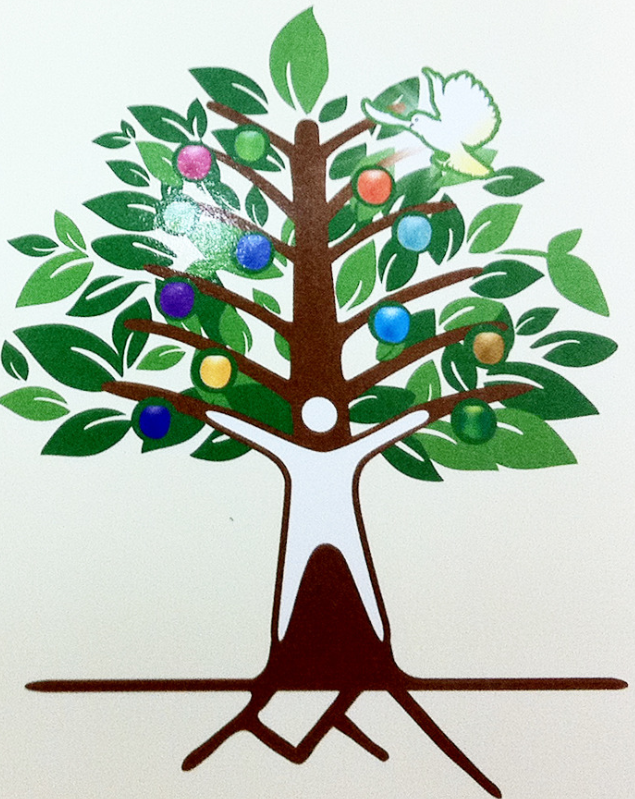 Chemical history of the universe
Limits of nuclear existence
Simplicity from complex systems
Infrared slavery
Origin of elements
beyond the Standard Model
Origin of nucleon mass
Properties of neutron stars
Quantum tunneling
Stellar explosions
Phases of nuclear matter
Energy generation in stars
Strong interactions at work
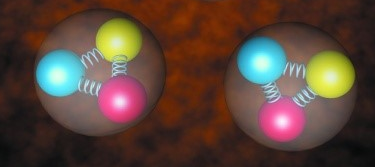 Hadrons
Supercomputers
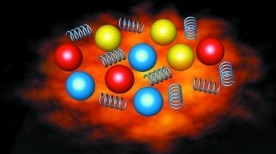 Quarks and gluons
Asymptotic freedom
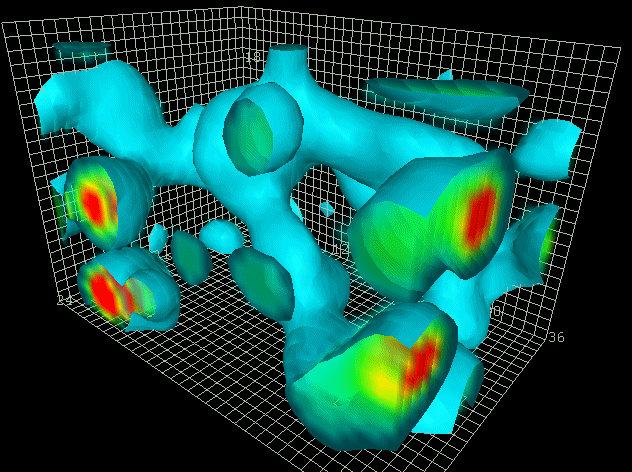 vacuum
http://www.physics.adelaide.edu.au/theory/staff/leinweber/VisualQCD/QCDvacuum/